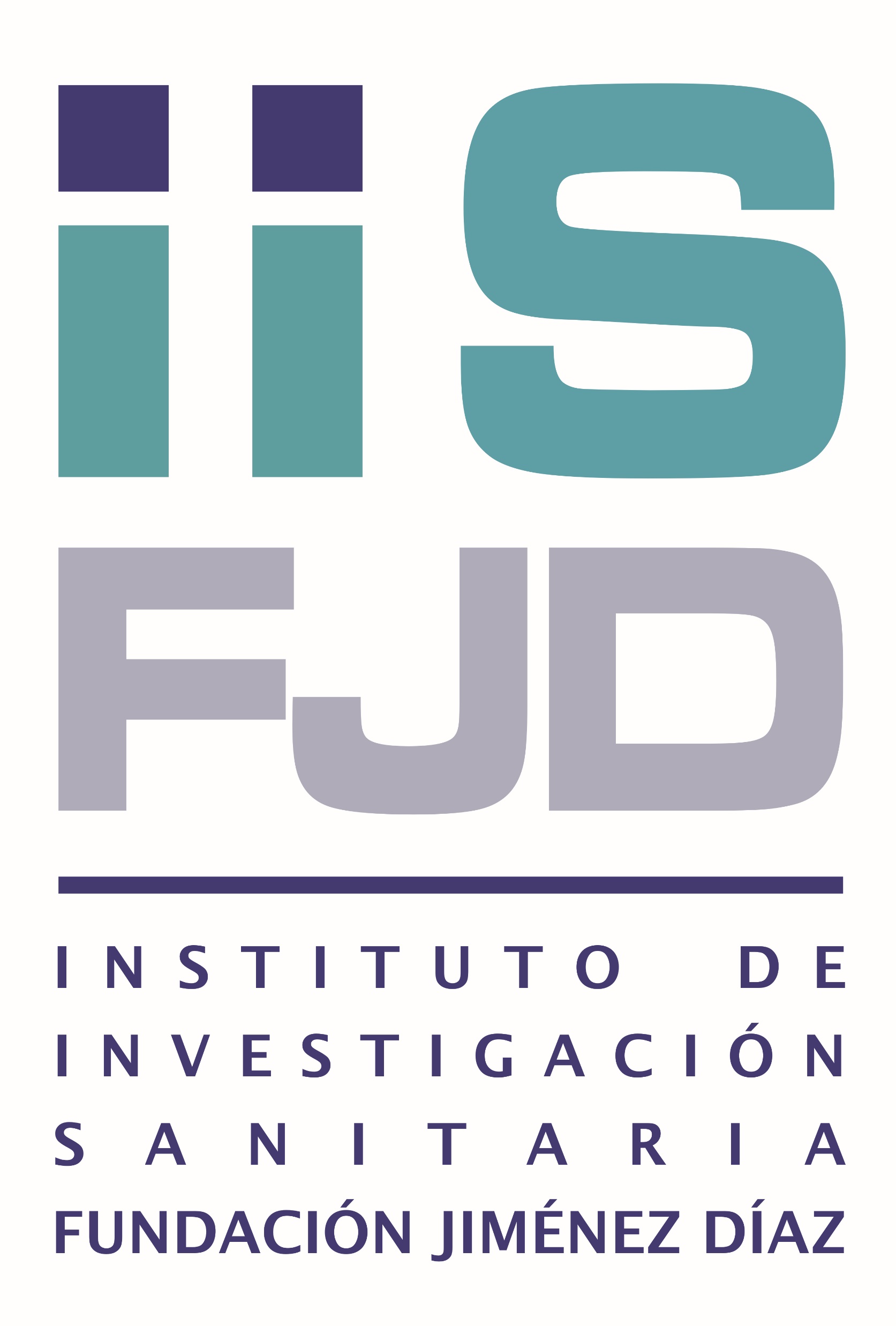 Technology Offer
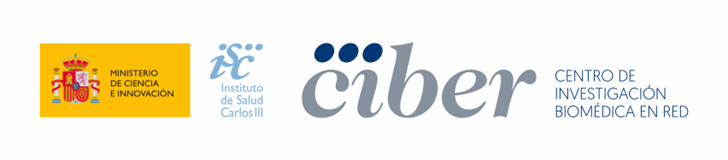 METHODS FOR THE DIAGNOSIS AND CLASSIFICATION OF ASTHMA
Researchers from CIBER and FJD have developed an in vitro method for the diagnosis of allergic asthma or nonallergic asthma, or for the differential diagnosis of allergic asthma and nonallergic asthma, or for the prognosis of asthma in a subject suffering from asthma.
The Need
Asthma is a very heterogeneous disease, with a large number of different phenotypes. However, despite this clinical heterogeneity of asthma, allergic mechanisms have been implicated in 50-80% of asthmatic patients and in approximately 50% of severe asthma. 
There is an unmet medical need for the identification of biomarkers for the diagnosis and prognosis of asthma, and for the development of a method for the diagnosis and prognosis of asthma.
The Solution
The inventors have developed an algorithm for the differential diagnosis of different asthma phenotypes based on the detection of genetic biomarkers. Using computational analyses, the inventors have identified several genetic biomarkers that can be used for the diagnosis or prognosis of different types of asthma.
Innovative Aspects

The asthma diagnosis could be performed based only in the measurement of the expression of one gene: CPA3. 

Also, the expression of two more genes, could discriminate allergic asthma and nonallergic asthmatic patients. 

With three more genes, the asthma severity discrimination could be performed.

This algorithm is based on the results of a longitudinal analysis performed with samples from asthmatic (allergic and non-allergic) and healthy subjects.
Stage of Development:  
Research and Development. Analysis carried on patients and control samples.
Intellectual Property:

European patent application filed (march, 20h 2024).
Aims

Looking for a partner interested in a license and/or a collaboration agreement to develop and exploit this asset.
Contact details
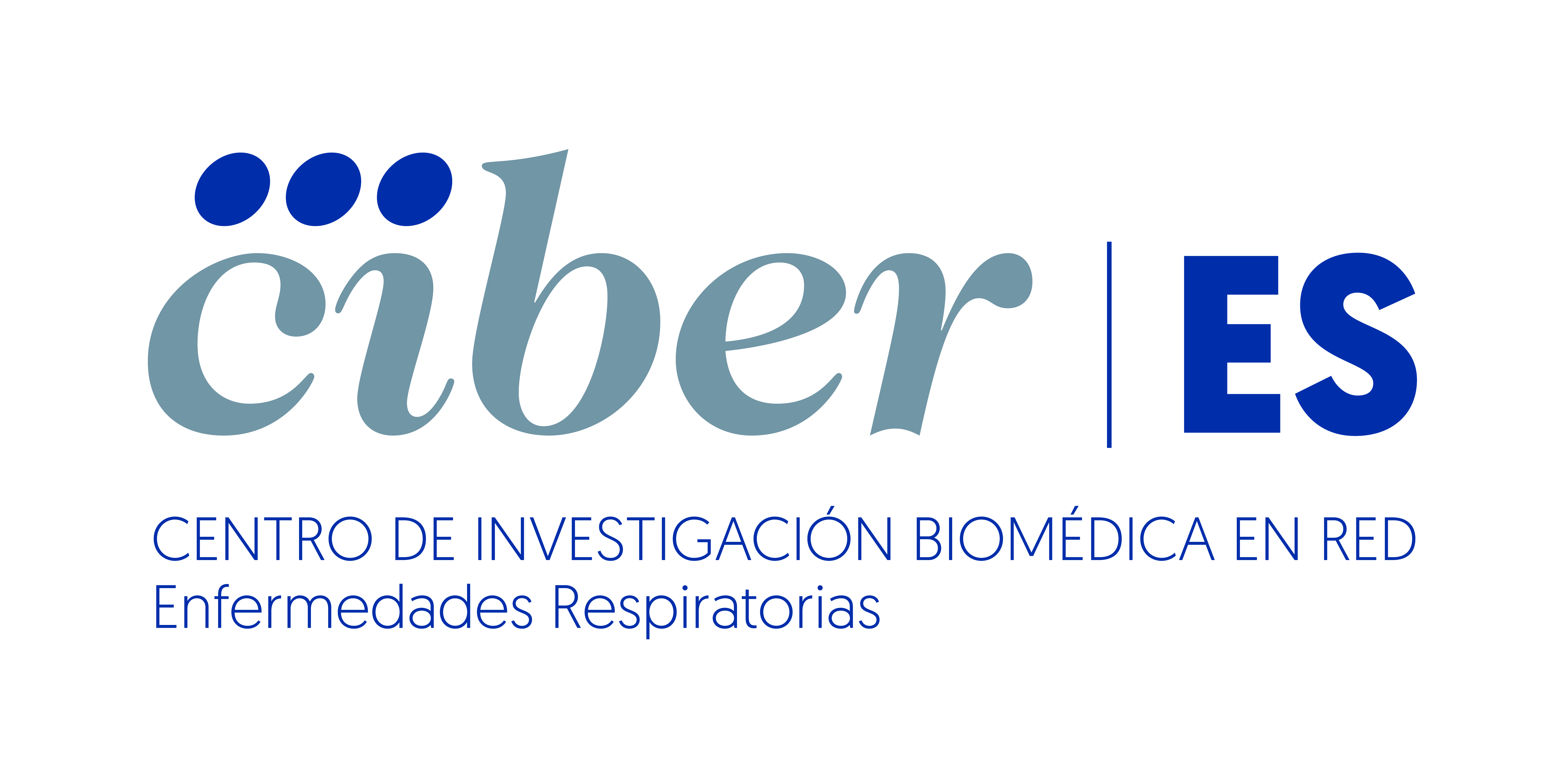 Centro de Investigación Biomédica en Red (CIBER)
egonzalez@ciberes.org
otc@ciberisciii.es
https://www.ciberisciii.es/en
[Speaker Notes: RES2402]